TPA
Transfer of Physical Assets
The Office of Residential Care Facilities
U.S. Department of Housing and Urban Development
Full & Modified Transfer 
Change in IRS Reporting Structure
Eastern Lenders Conference
Philadelphia, PA
March 13 & 14, 2013
Presentation Overview
What is a TPA
Why is a TPA Review Required
What Types of Transfers Require a TPA review? 
TPA Review Submission Requirements
Q&A
03/01/2013 LJM
What is a TPA?
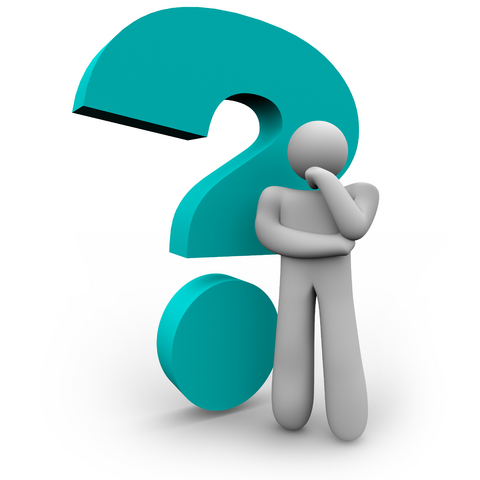 03/01/2013 LJM
What is a TPA?
The term TPA means Transfer of Physical Assets
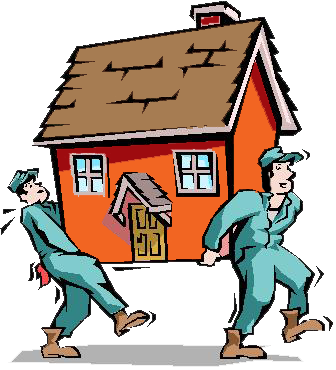 03/01/2013 LJM
What is a TPA?
Types of TPA Reviews:  
Full TPA Review
Transfer of title from the mortgagor/seller to the purchaser 



Modified TPA Review 
Change in principals and/or governing roles of the owner/mortgagor; or the Lessee (majority of cases)
Change in IRS Reporting Structure
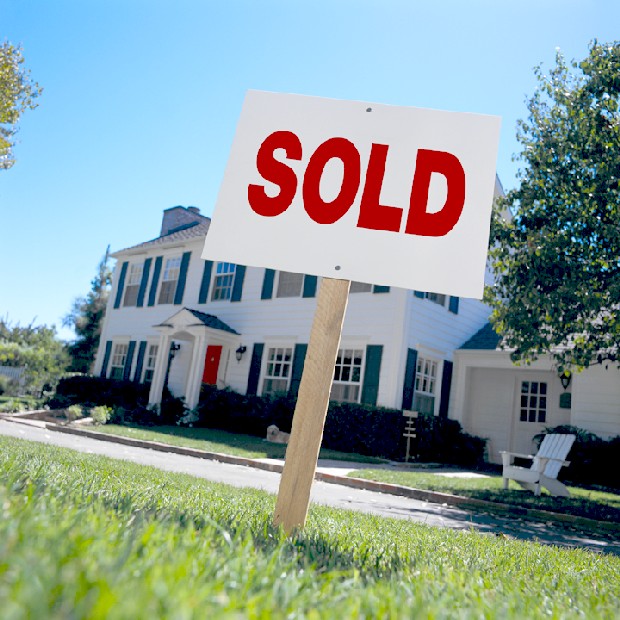 03/01/2013 LJM
Why is a TPA Required?
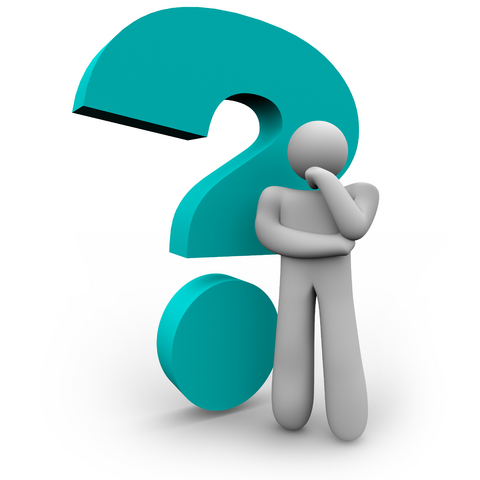 03/01/2013 LJM
Why is a TPA Required?
HUD and the Mortgagee exercise control over changes in the Ownership/Mortgagor; Lessee; and the Management Agent. 
The Regulatory Agreements require Owners/Mortgagors; Lessees; and Management Agents to seek HUD’s written approval of transactions involving the transfer of all or a controlling interest in the Mortgagor/Owner; and the  Lessee/Operator; of the HUD insured or HUD held property from one group of individuals or entity to another individual, group of individuals, or entity.
03/01/2013 LJM
Why is TPA Required?
The TPA review ensures that HUD rules are enforceable (a.k.a. create privity) and that the FHA lender has a first position on collateral (a.k.a. perfected security interest). 
A review of the purchaser’s experience and qualifications to protect HUDs interest in the facility by ensuring the purchaser has expertise to successfully own the facility.
03/01/2013 LJM
What Types of transfers require a TPA review?
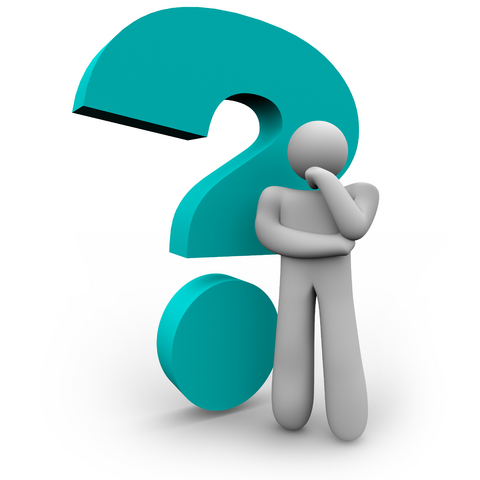 03/01/2013 LJM
What Types of Transfers Require a TPA review?
Full TPA includes: 
Transfer of title from the mortgagor/seller to the purchaser.
Transfer of any interest in a partnership mortgagor which causes a dissolution of the partnership/mortgagor under applicable state law.
Modified TPA includes, but is not limited to:  
Transfer of more than 50% of “Partnership”/ Mortgagor’s interest.
03/01/2013 LJM
What Types of Transfers Require a TPA review?
Substitution of one or more General Partners of a partnership/mortgagor; or Managing Members of a Limited Liability Company (LLC)/mortgagor. 
Transfer more than 50% of Corporate Stock of “Corporate General Partner”
Transfer less than 50% Corporate Stock of “Corporate General Partner” if transfer = “Change in Control” of Corporate General Partner. 
Any transaction that = “Change in Control” of Mortgagor. 
Note:  These categories included not only a single transfer, but a series of transfers which have the same result.
03/01/2013 LJM
Examples
03/01/2013 LJM
What Types of Transfers Require a TPA review?
Scenario #1
The facility is owned by an LLC.  The current members are split 99.5% Member and .5% Managing Member.  They want to eliminate the .5% member.  They are not bringing in any new principals, just eliminating the .5% member.  Does this require a Modified TPA review?  
Yes.  There is a sub substitution of Managing Members, resulting in a change in control.  
If both members were Managing Members of the LLC, a Modified TPA review would not be required because there would be no change in control.  However; to comply with the Regulatory Agreement, the change must be entered into the APPS system as a Organization Change.
03/01/2013 LJM
What Types of Transfers Require Require a TPA review?
Scenario #2
 The facility is owned by The Future LLC.  The sole member of The Future LLC is a Partnership and their General Partner is being replaced.    Does this require a Modified TPA review?  
Yes.  Any transaction which does not fall within any of the other categories but results in a change of control of the mortgagor requires a Modified TPA review.
03/01/2013 LJM
What Types of Transfers Require a TPA review?
The best way to determine if there is a change in control is to compare the Current and Proposed Organizational Chart of the entity and it’s principals.  
Current =  HUD approved ownership organization
Proposed= ownership organization
The organizational charts must include name of person and/or entity; title/role; and percentage of ownership.  
This method provides a view of all changes, including changes in control. It also may define what additional steps are required in the review.
03/01/2013 LJM
TPA submission requirements
03/01/2013 LJM
TPA Review Submission Requirements?
If submitted with a 223(a)(7) application:  form HUD-901-OHP, Supplemental Checklist, and form HUD-9001h-ORCF, Addendum to Underwriting Narrative – Transfer of Physical Assets. 
If submitted independently to the AE in Asset Management, use the TPA Checklist.
03/01/2013 LJM
TPA Review Submissin Requirements?
Submission Tips - Special Notice:  
The new OHP documents will be required to be used in their entirety for submissions received by HUD 120 days after the final notice is posted in the  Federal Register.  In the meantime, clients can choose to use either the new or old documents however they must use either all new or all old.   
Updates to the checklist and forms will be posted on HUD.gov.
03/01/2013 LJM
TPA Review Submission Requirements?
Submission Tips:
Although the LEAN TPA Checklist has been in existence since December 2008, continued improvements are ongoing.  It’s important to use the most current checklist on HUD.gov.  
Two complete sets are required.  One for OHP and one for OGC. 
The submission must be tabbed according to the checklist numbering.
03/01/2013 LJM
TPA Review Submission Requirements?
Submission Tips:
Checklist item #12. Interim unaudited Financial Statements.  Facility operations and purchaser.
Insert a page where a document is omitted, but called for on the checklist. Provide a reason of why the document is omitted (i.e. a document was previously provided in the 223(a)(7) application under review)  
Note:  There are limited circumstances when an omission is acceptable to HUD.  To expedite processing, contact your HUD UW or AE before you omit something.
03/01/2013 LJM
Questions?
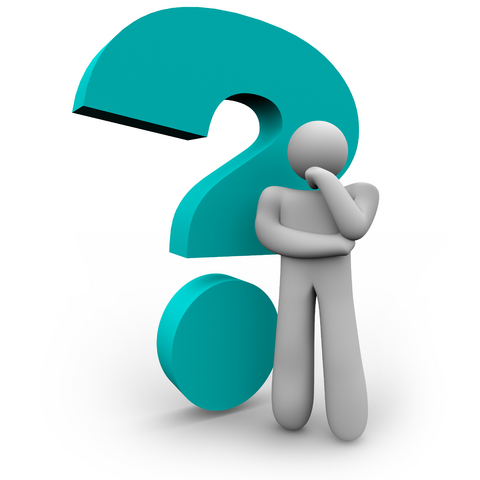 03/01/2013 LJM